Les jeudis de la pédiatrie
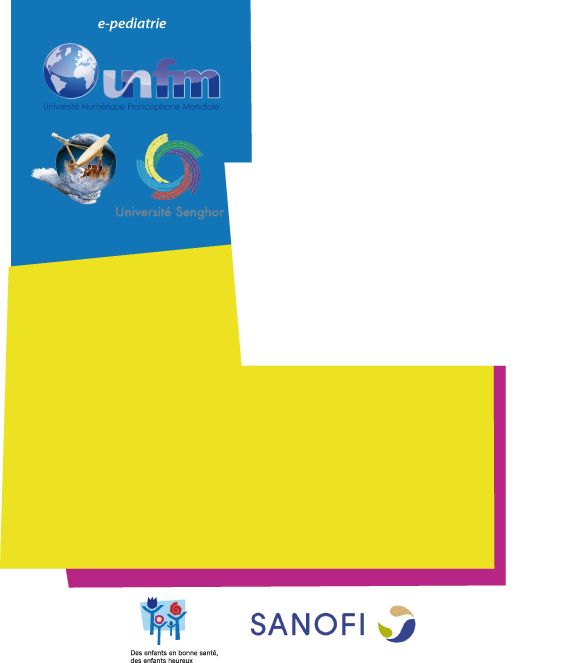 Session … AVRIL  2018:         

Heure………………………(GMT)

Lieu……………………………….….

Salle………………………………….
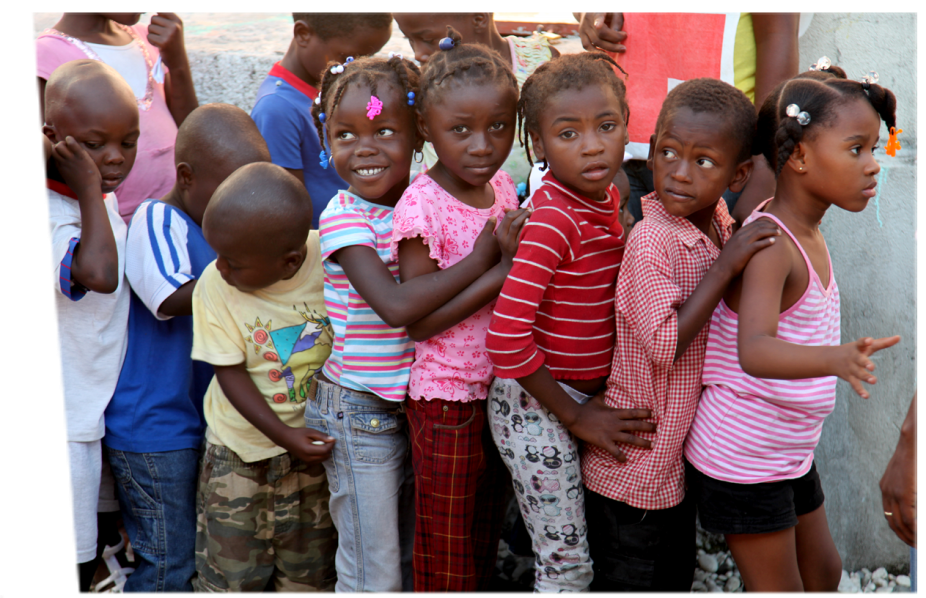 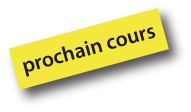 «Obésité de l'enfant»

Dr Karamoko SACKOMali